Artificial Intelligence:Current State & Future Perspectives
Adarsh Ramesh
Oct 2024
Topics
Evolution of technology	
What is Artificial Intelligence?
Why now?
Types of AI
Supervised Learning
Unsupervised learning
AI in healthcare
AI in other industries
Generative AI
Responsible AI
Future Perspectives
2
10/6/2024
Add a footer
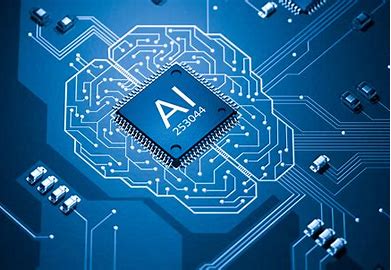 Brief History of Technology
AI
Progress in technology is exponential
CRISPR
Internet
Computer
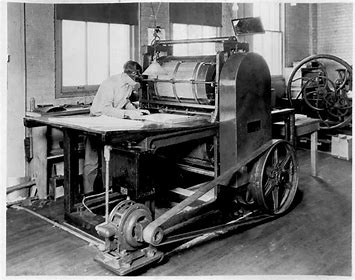 Electric light
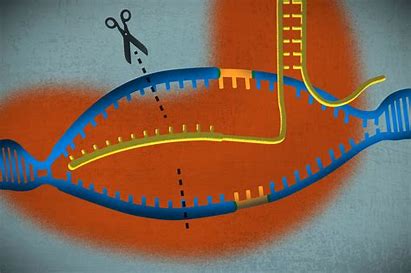 Telephone
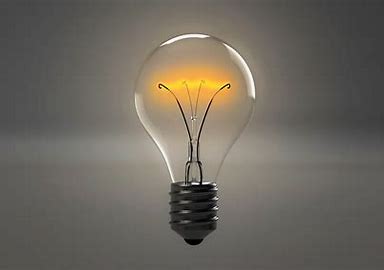 Printing
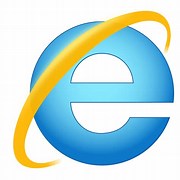 Gun Powder
Irrigation
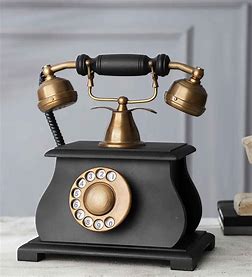 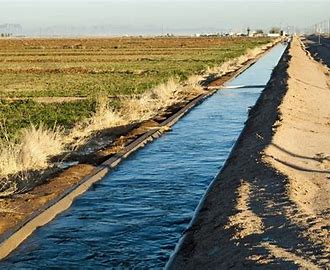 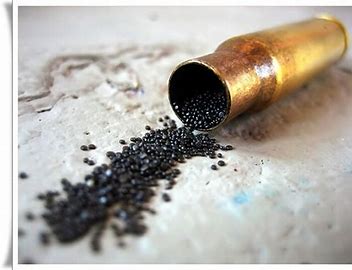 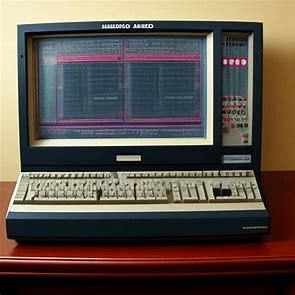 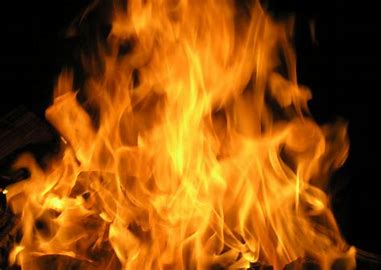 Fire
10k years
2k years
35 years
1 Million years
100 years
3
10/6/2024
Source: History of Technology Timeline | Britannica
What is Artificial Intelligence
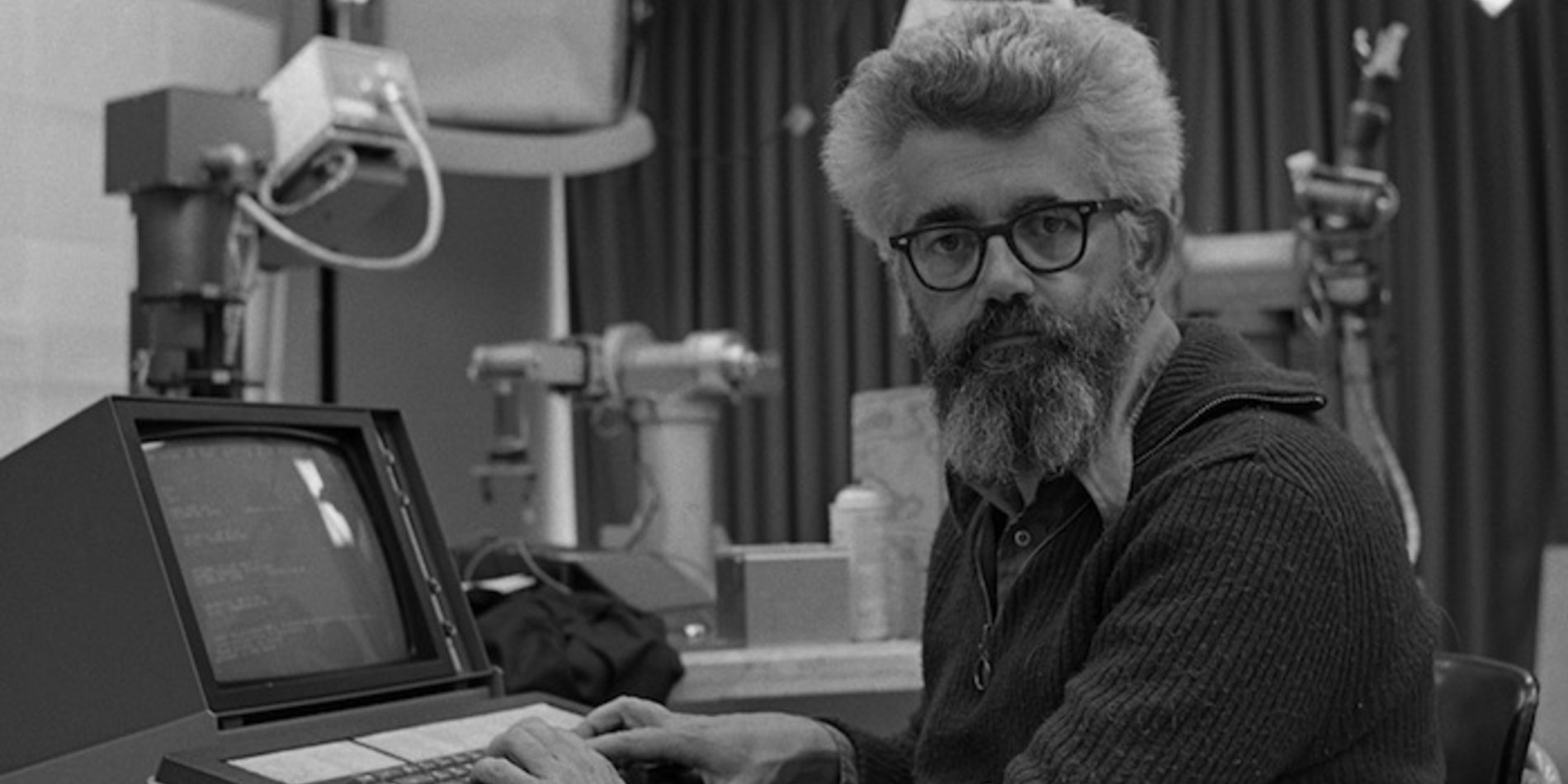 Artificial Intelligence (AI), a term coined by emeritus Stanford Professor John McCarthy in 1955, was defined by him as “the science and engineering of making intelligent machines”. Much research has humans program machines to behave in a clever way, like playing chess, but, today, we emphasize machines that can learn, at least somewhat like human beings do.

Artificial intelligence (AI), in its broadest sense, is intelligence exhibited by machines, particularly computer systems. It is a field of research in computer science that develops and studies methods and software that enable machines to perceive their environment and use learning and intelligence to take actions that maximize their chances of achieving defined goals.[1] Such machines may be called AIs.
4
10/6/2024
Source: Artificial intelligence – Wikipedia; AI-Definitions-HAI.pdf (stanford.edu); Stanford’s John McCarthy, seminal figure of artificial intelligence is dead at 84 | Stanford University School of Engineering
Why AI Now?
Progression of key AI related technologies
LLM
1’st Artificial Neural Network
1’st paper on Neural Networks
Random Forest Algorithm invented
Map Reduce Architecture
2022
1958
2004
1995
1943
Large Scale Distributed Computing
Scalable Technology for ‘human-like’ content generation
Industrial grade algorithm
Technical Concept
Theoretical Concept
5
10/6/2024
Add a footer
Artificial Neural Networks
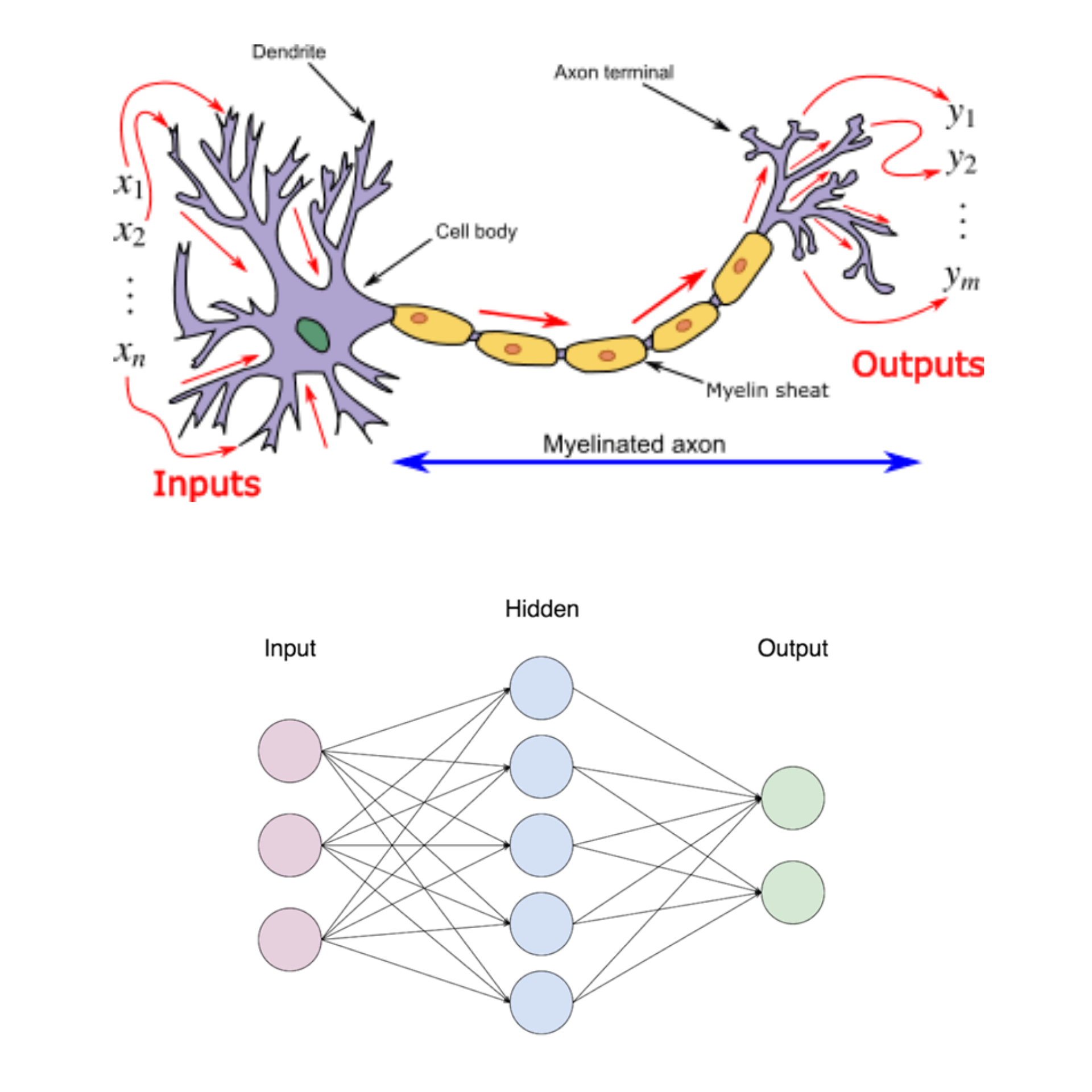 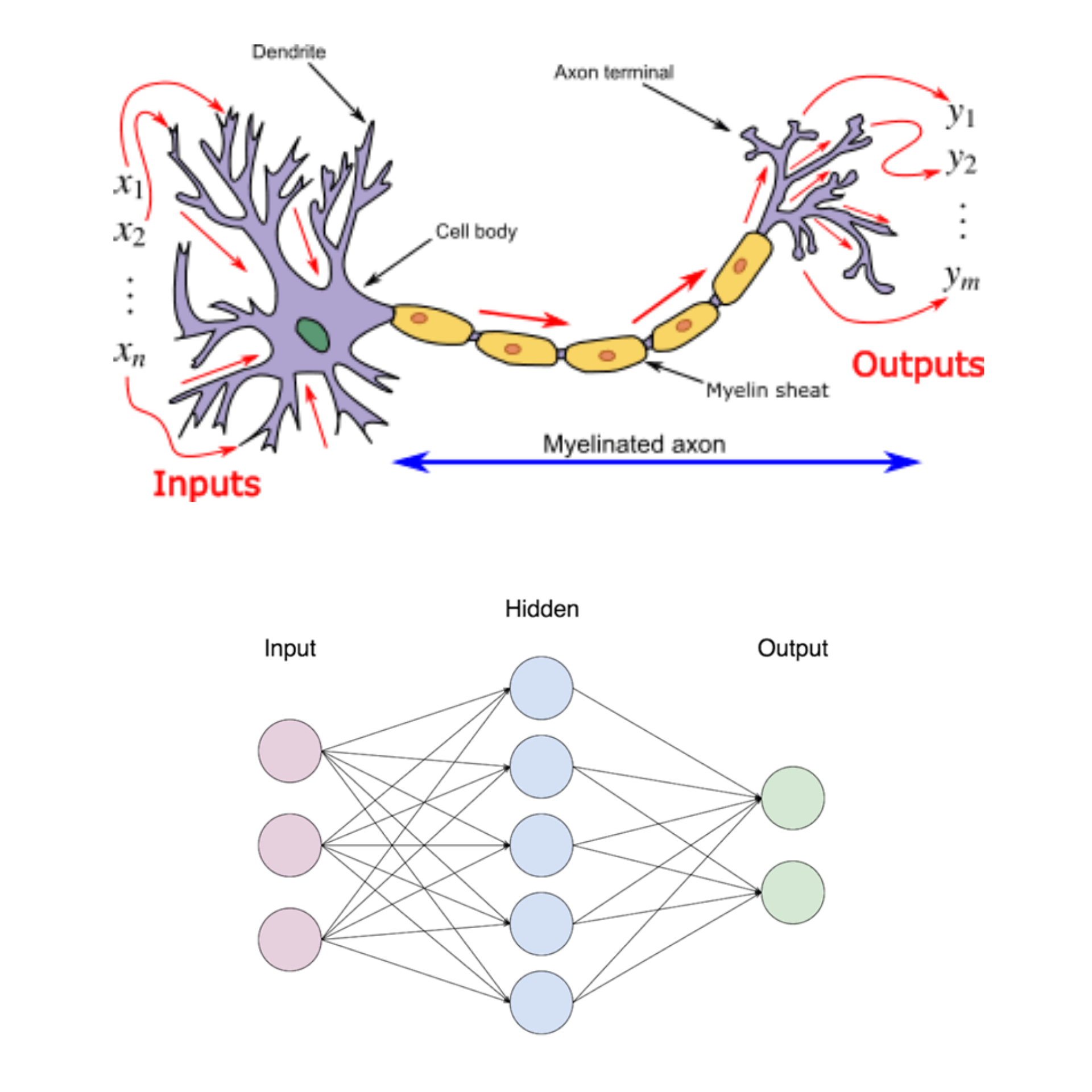 Sunny/Rain
Play Tennis
Humid/Dry
Don’t Play Tennis
Weekday/Weekend
6
10/6/2024
Add a footer
“Attention is all you need” paper
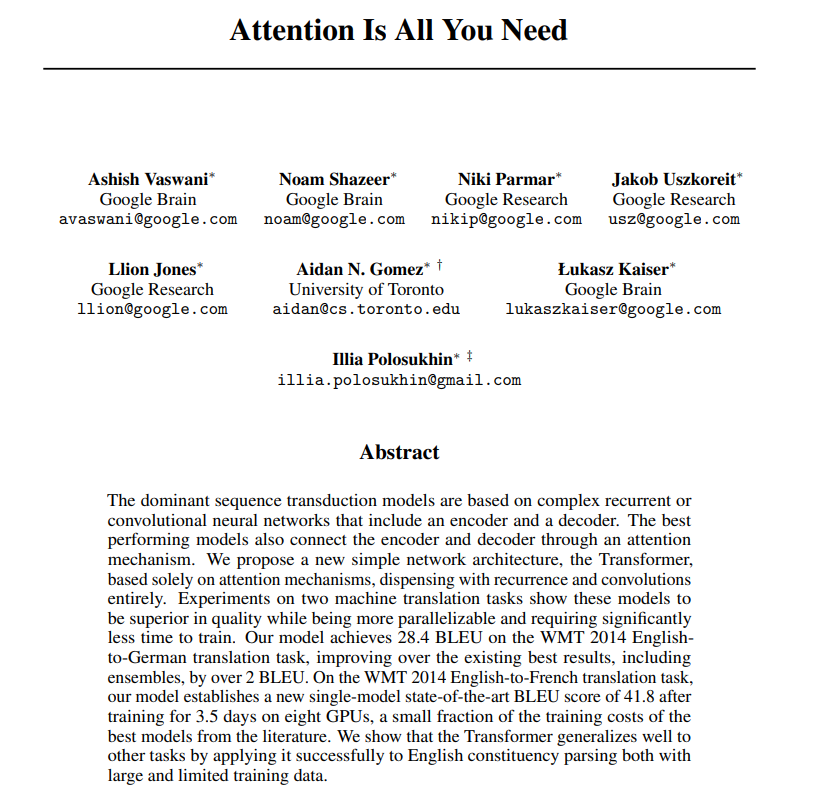 Encoder Decoder language translation model
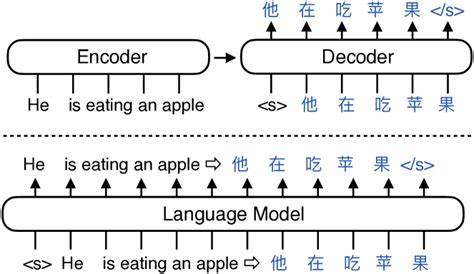 There is a relatively differential importance to each word in the sentence to inform the meaning requiring different ‘attention’.
“It took almost 24 minutes of play time for Minnesota Vikings to score a touchdown”
7
10/6/2024
Add a footer
Types of AI Algorithms
Supervised Learning
Unsupervised Learning
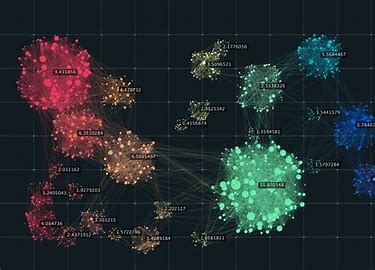 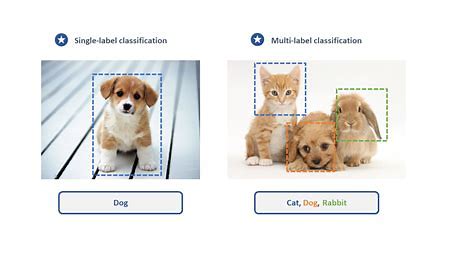 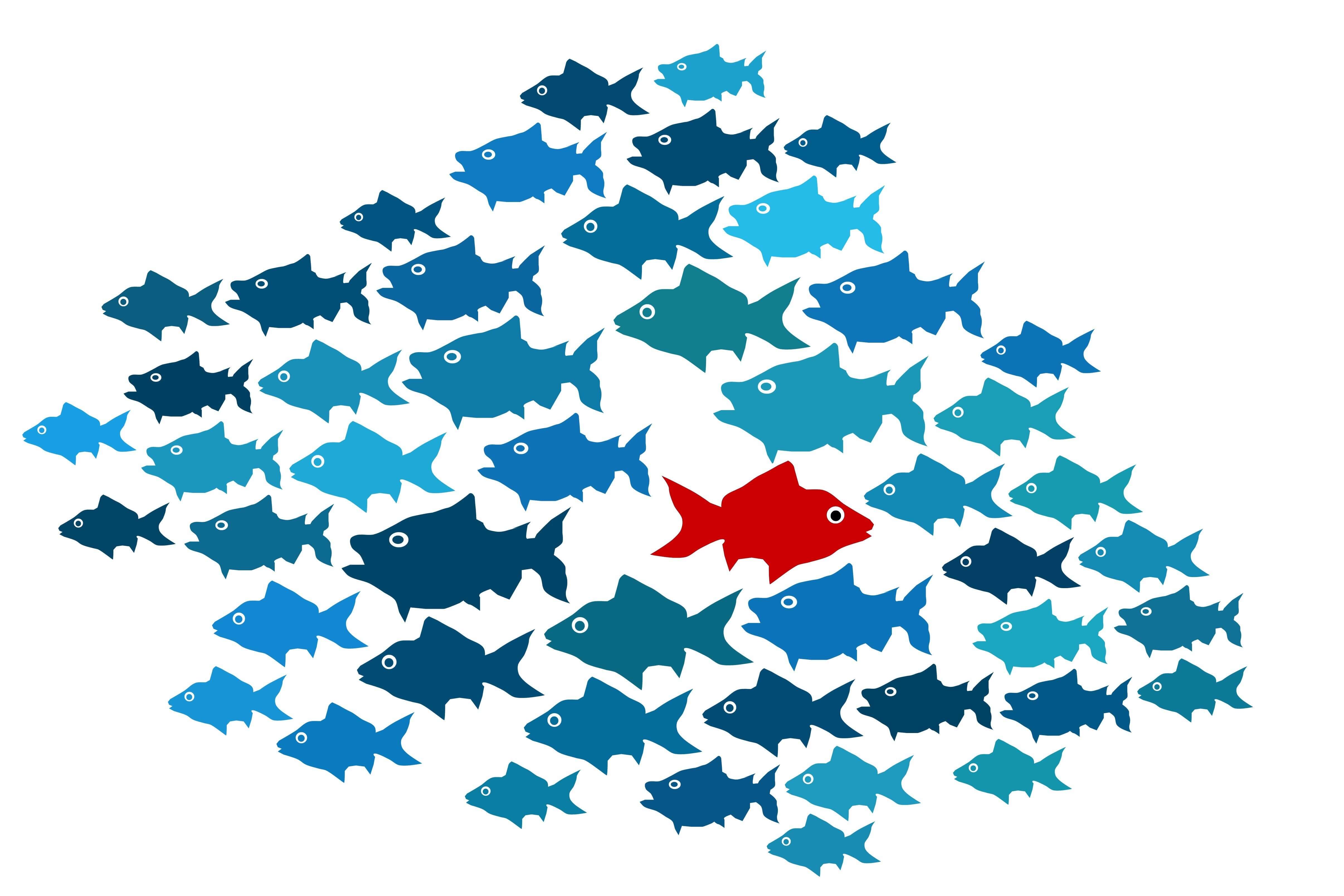 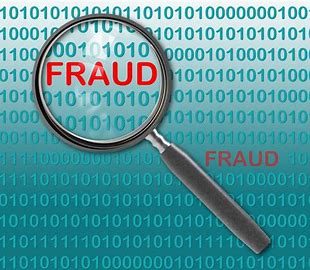 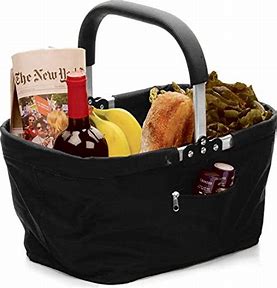 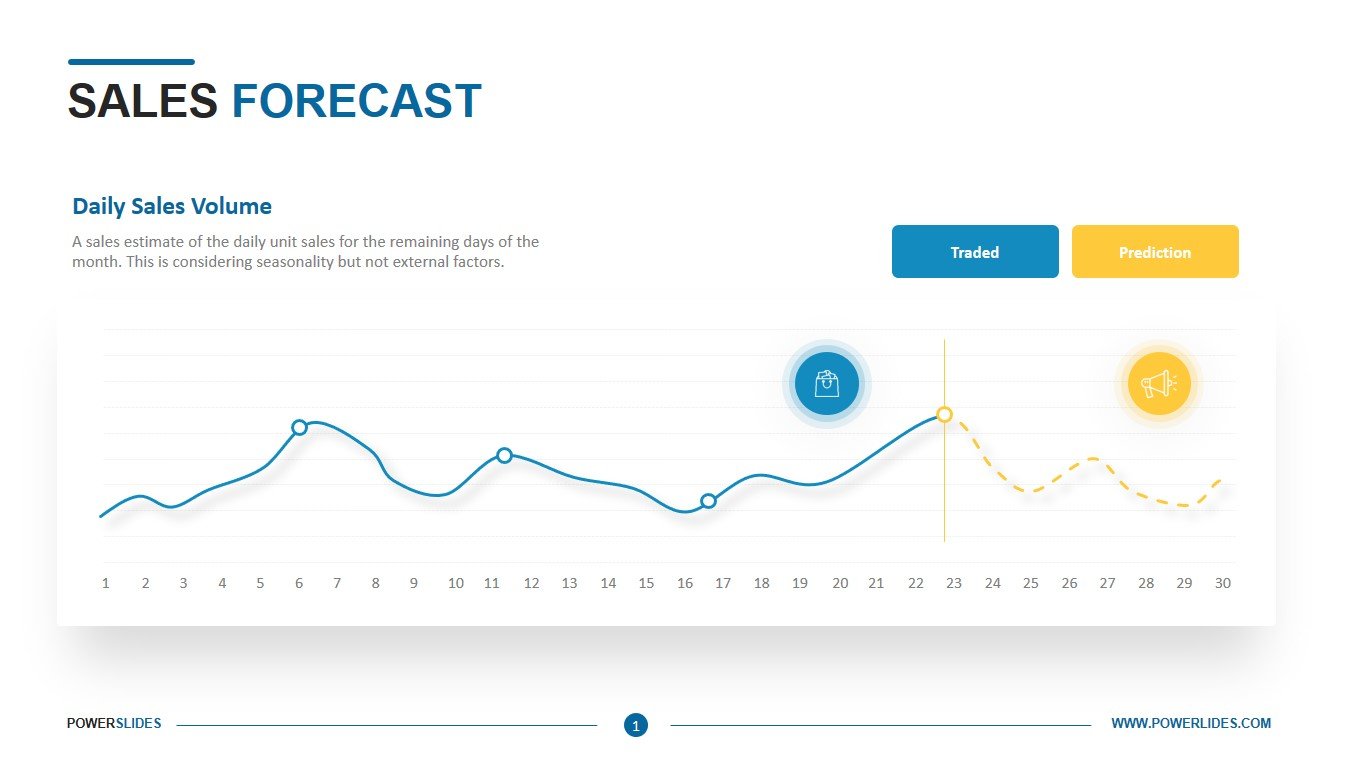 Used when “ground truth” data is not available
Approach used to mine common patterns
Majority of AI application use Supervise learning.
Requires historical “ground truth”
8
10/6/2024
Add a footer
Types of Supervised learning
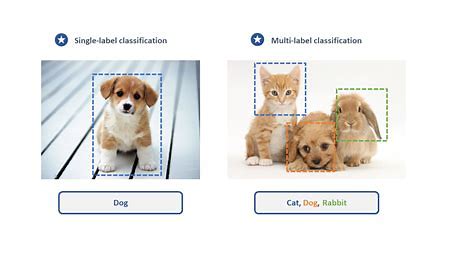 Classification
Which category?
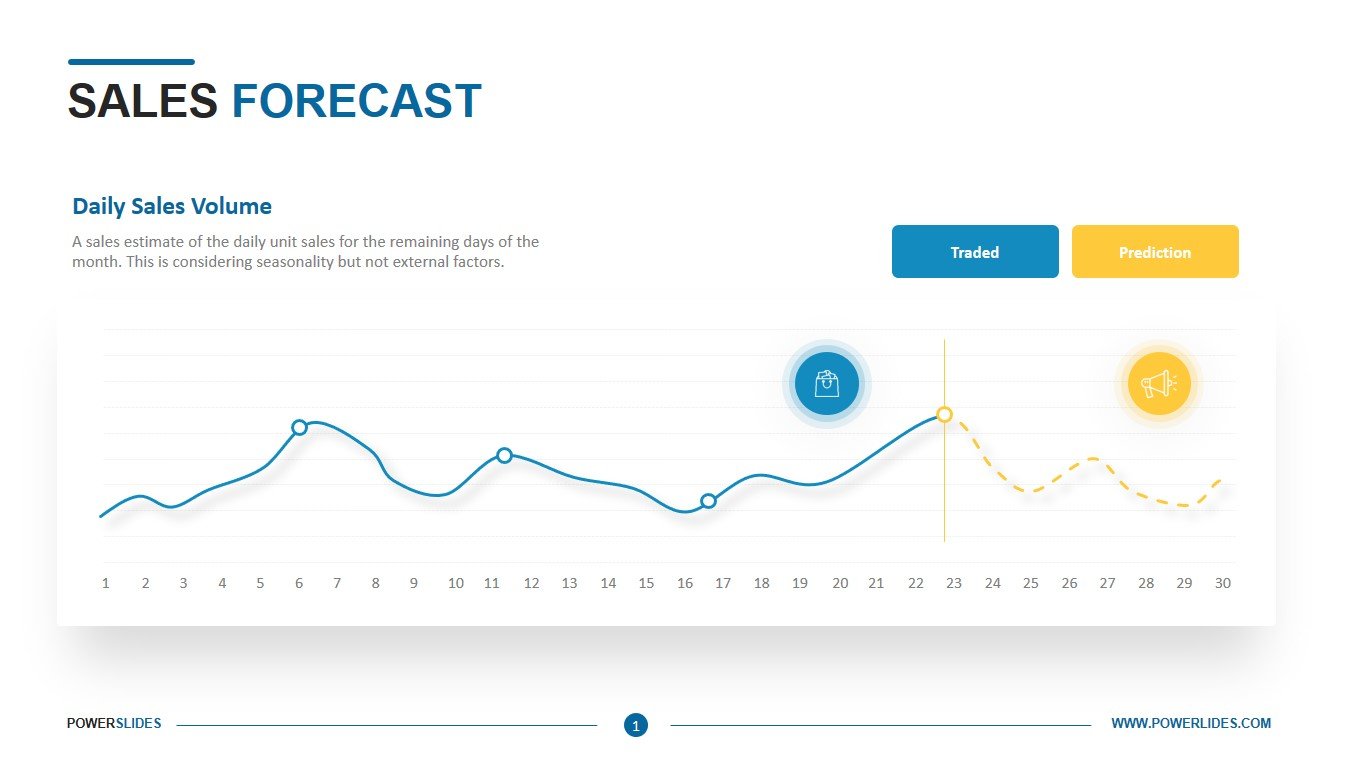 Regression
How much?
9
10/6/2024
Add a footer
AI in healthcare
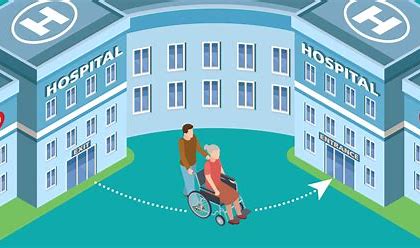 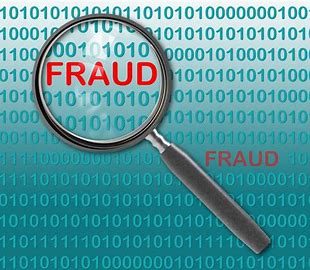 Medical event predication (Readmission, elective surgeries, etc.)
Fraud detection
Cost trend predictions (for underwriting)
Prior Auth automation
Claims processing automation
Protein structure predictions
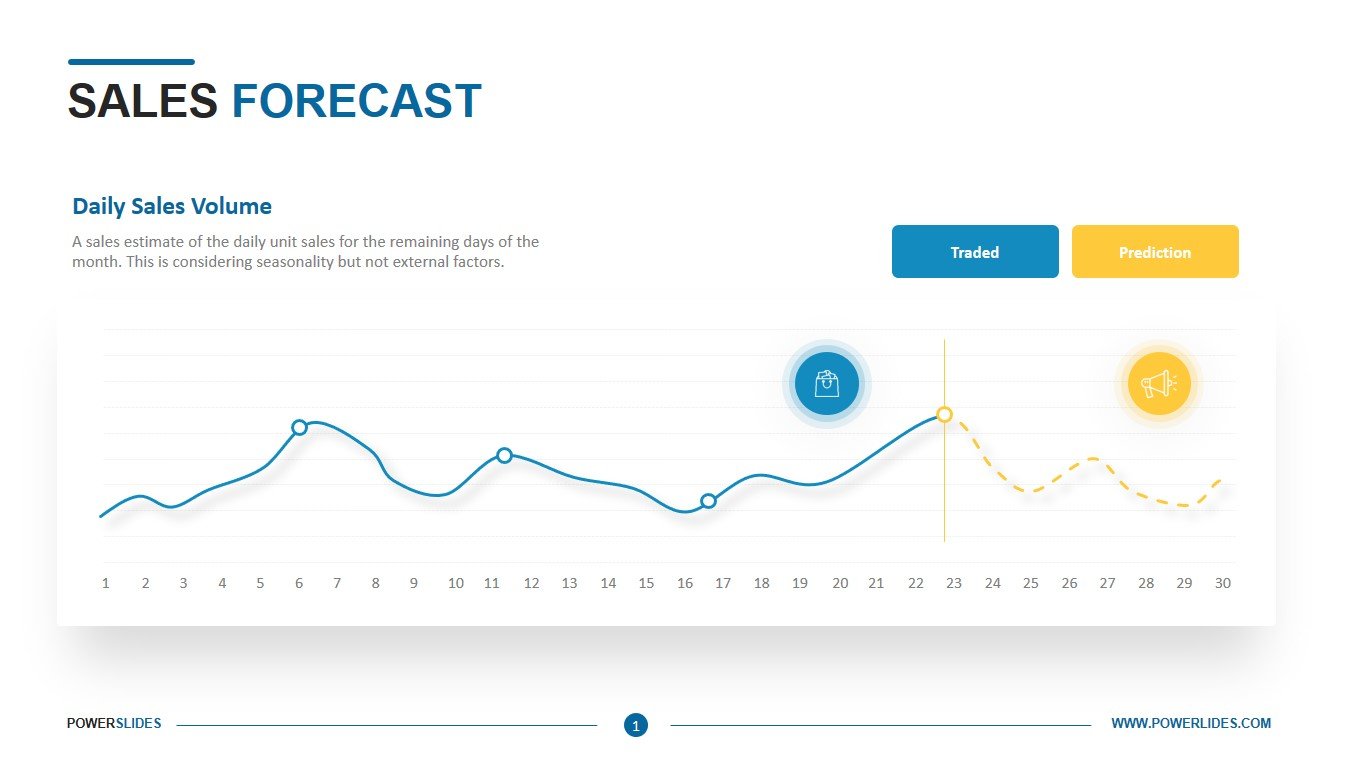 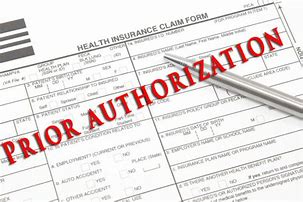 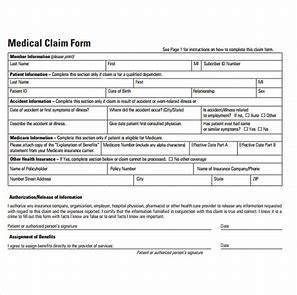 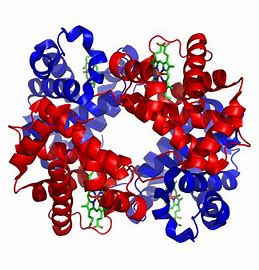 10
10/6/2024
Add a footer
AI in other industries
Autonomous vehicles
Search Engines
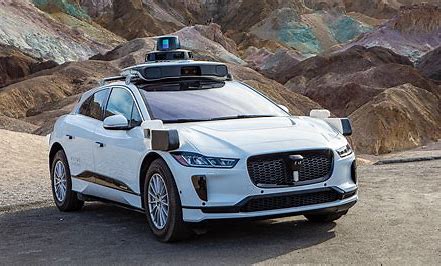 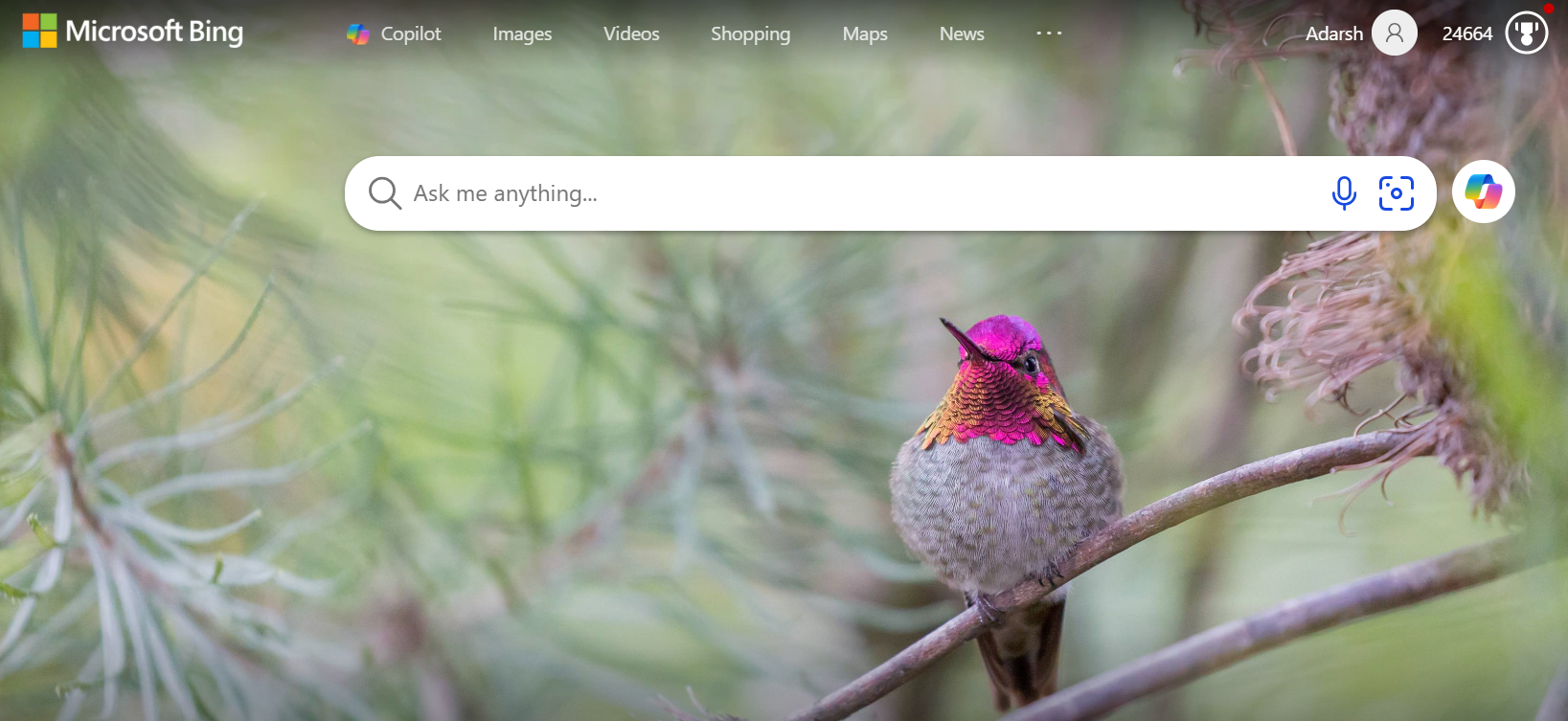 Content Personalization
Security
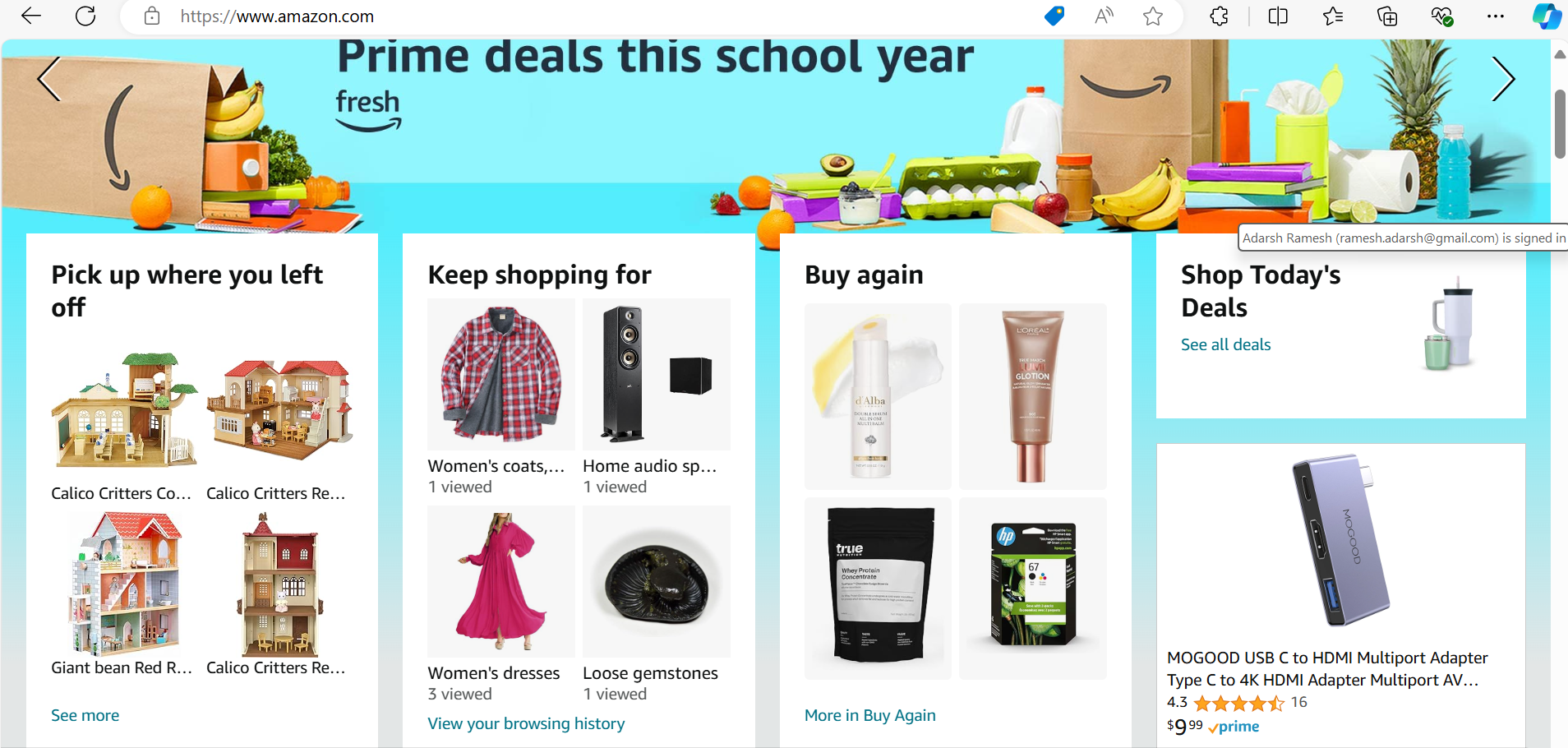 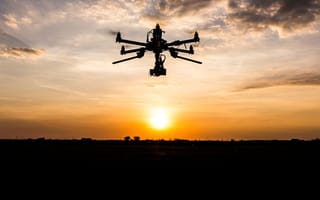 11
10/6/2024
Add a footer
Generative AI
What is Generative AI?
Type of AI that generates new content such as text, audio, video, etc. based on user’s request. E.g., Chat GPT, Dall-E, Bard, Stable Diffusion, etc.

How does it work?
Gen AI model are trained on vast amounts of data using neural network architectures to predict words/phrases in the data-set. E.g.: 
As a health administrator, we’ll show you how leveraging physical medicine can transform health care and help you lower costs, achieve better outcomes, increase patient satisfaction and improve the work life of providers.
     Once trained these models are then available to ‘generate’ content based on the ‘learnt’ knowledge and input   context
Why is it so transformative?
Automation of routine tasks
Information search
Decision making
12
10/6/2024
Add a footer
AI in Spine Care
Need
Management of Spinal disorders has very High variability in care (surgical and non-surgical) 
This leads to sub-optimal care, poor outcomes and wasted costs
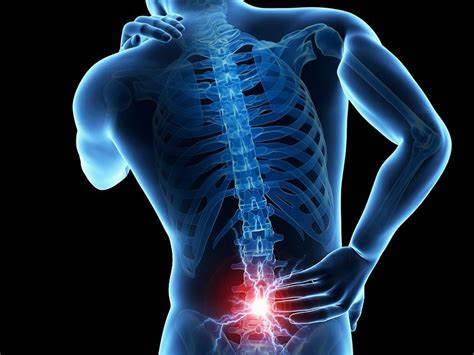 Applications
Standardized treatment approach for specific case types
Personalized Physical recommendations based on individual history
Predicting glide path to Spine Surgery for more cost-effective care recommendations
13
10/6/2024
Source: Artificial Intelligence Can Redefine Value-Based Spine Care. It’s Already Starting To (clevelandclinic.org)
Responsible AI
Ensuring AI Systems are developed and used in an ethical and lawful manner avoiding harm to the society
Guiding Principals for Ethics in AI:
Fairness – Analyzing & taking actions to mitigate bias & impacts to select groups
Privacy – Protect information privacy and comply with laws regarding data collection, processing & storage
Transparency -  Provide reasonable explainability on AI systems decision making
Reliability – Operate safely & effectively under boundary conditions
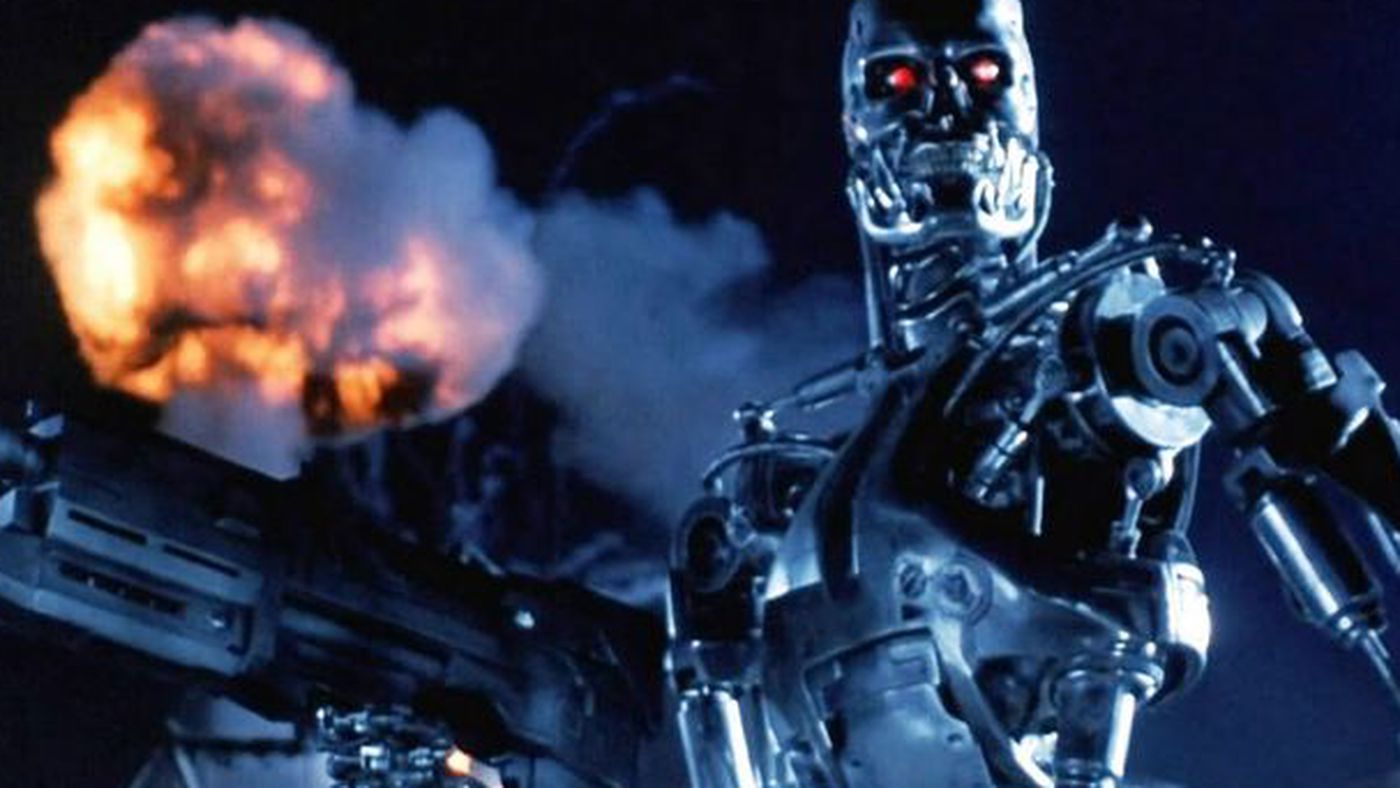 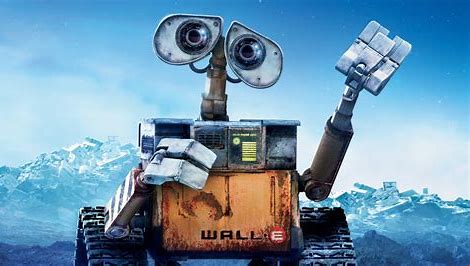 14
10/6/2024
Add a footer
AI Regulations
Key Elements:
Regulates the use of Personal Data
Data usage must be lawful, fair and transparent
Data must be collected for specific & legitimate purpose
Minimum necessary data must be collected
Collected data must be accurate & upto date
Personal data must be processed in a secure manner
Must provide access to data upon request
Data Controllers must be responsible to demonstrate compliance to above princip
EU GDPR – General Data Protection Regulation

US – Combination of Federal & State regulations
Algorithmic Accountability Act (not yet passed)
California Consumer Privacy Act
Key Considerations
Appointing AI Compliance Officer
Regular AI Audits
AI guidelines & ethics education to all associates
Monitor and update AI Policies
15
10/6/2024
Add a footer
Future Perspectives on AI
Evolving
Available
Available
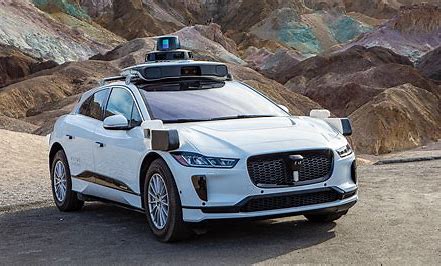 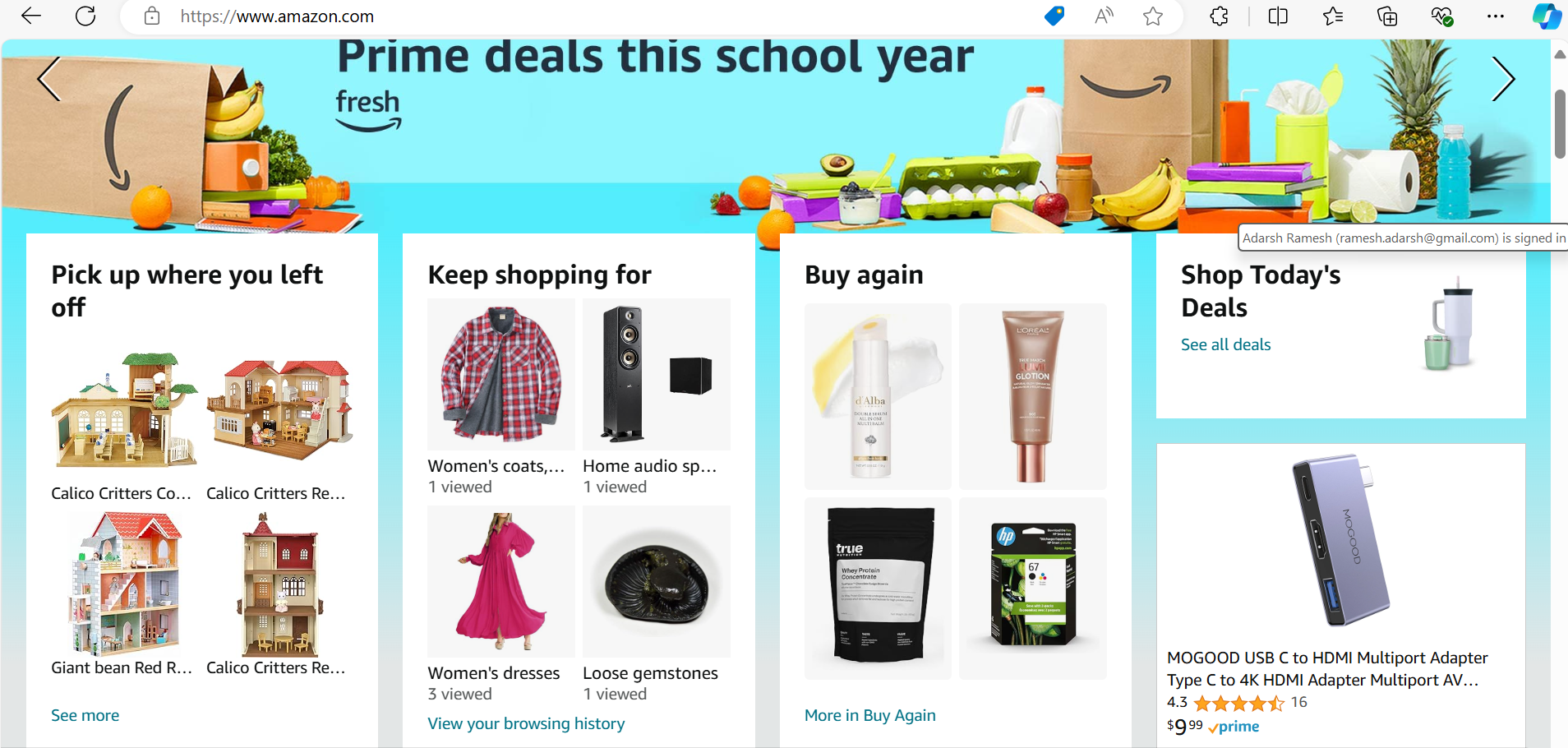 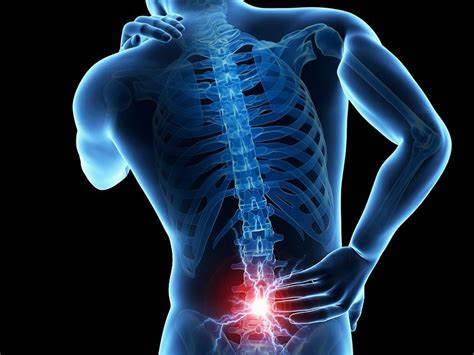 16
10/6/2024
Add a footer
Questions?
17
10/6/2024
Add a footer